شرح مبسط ‏‏للبحث عن المجلات المدرجة ضمن قواعد بيانات شبكة العلومweb of science-ISI
 في تخصص معين
خطوات البحث عن مجلات في تخصص معين
1-الدخول على موقع web of science  عن طريق متصفح البحث: webofknowledge.com
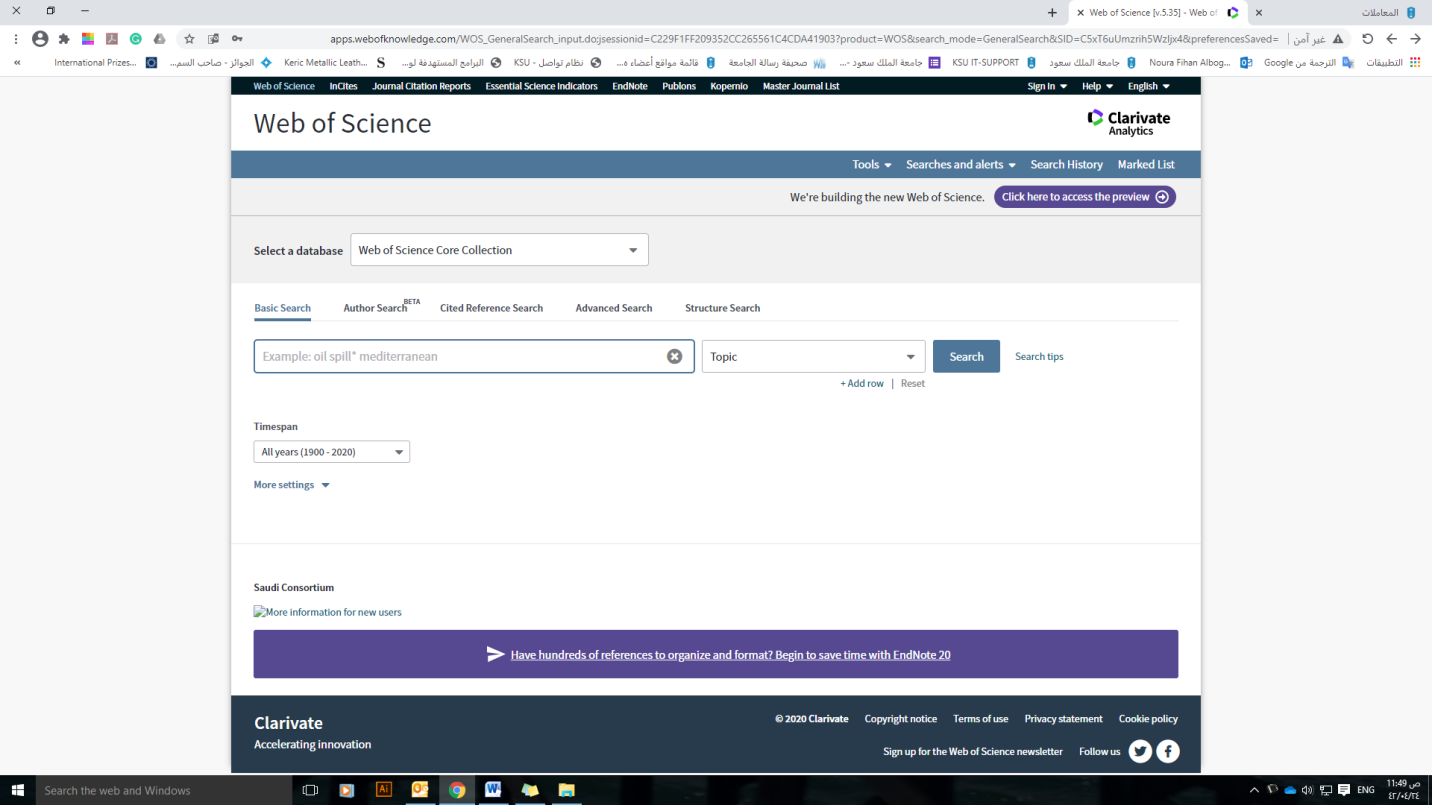 خطوات البحث عن مجلات في تخصص معين
2-الدخول Journal Citation Reports
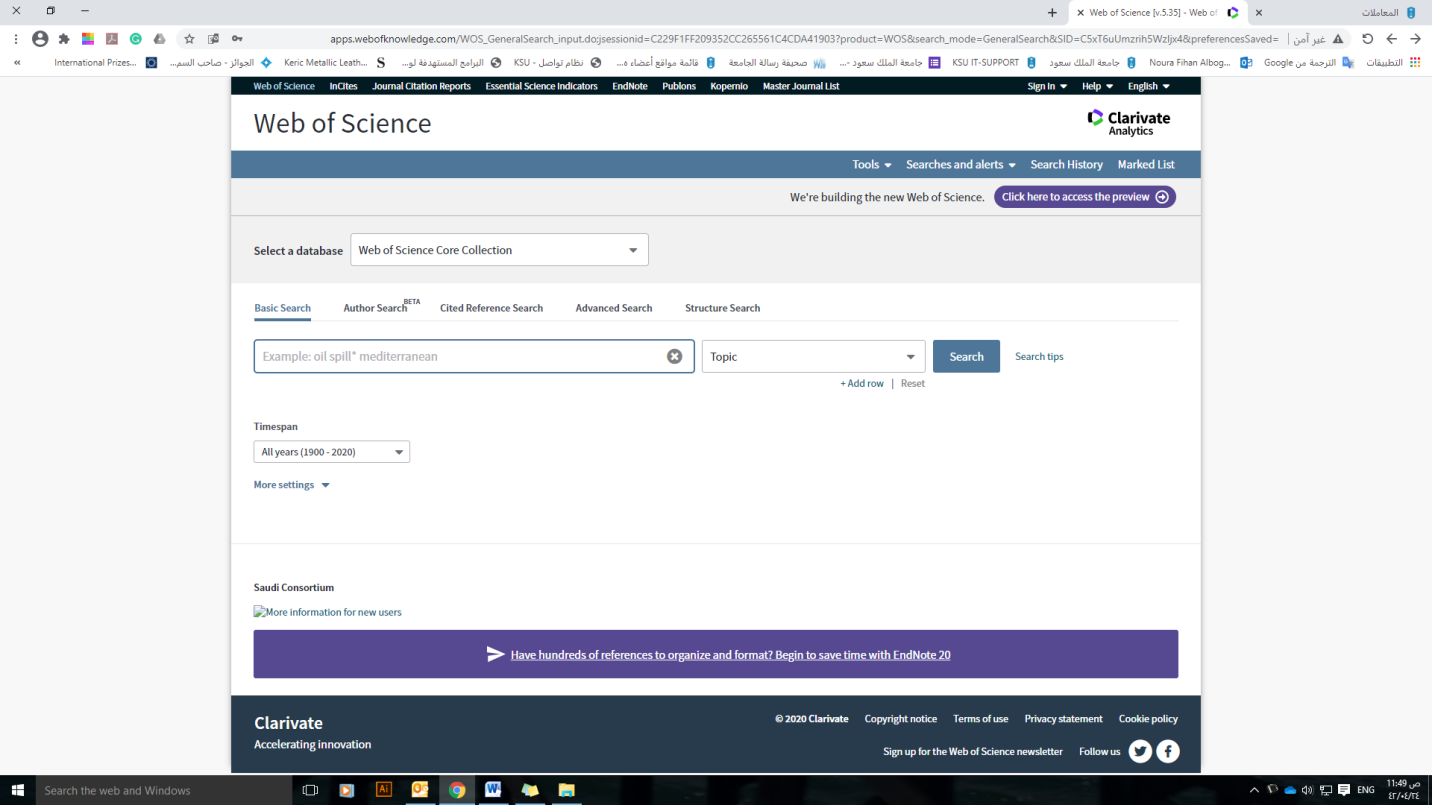 خطوات البحث عن مجلات في تخصص معين
3-أختيار
  Browse by Category
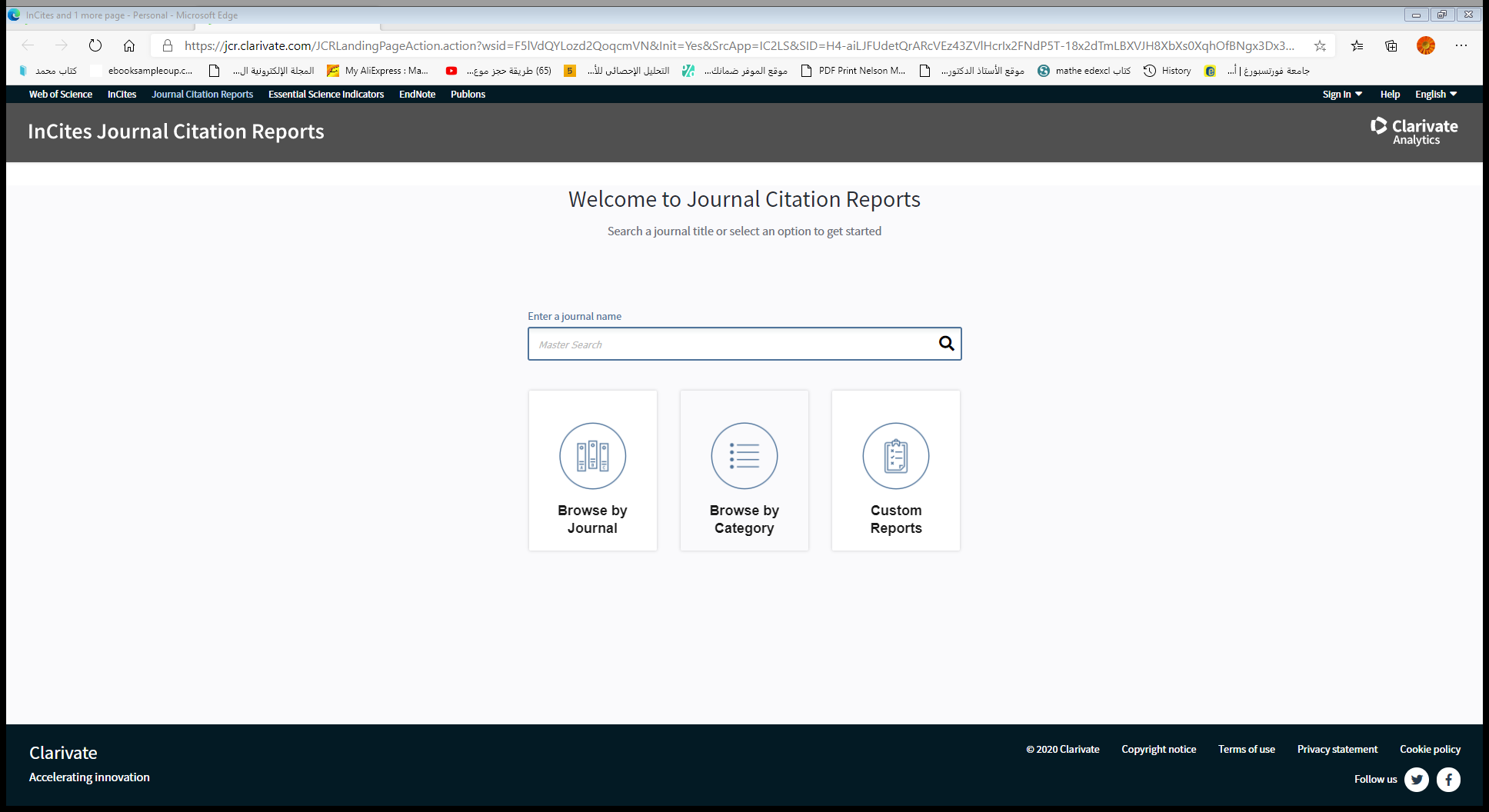 خطوات البحث عن مجلات في تخصص معين
4-أختيار
Journals By Rank
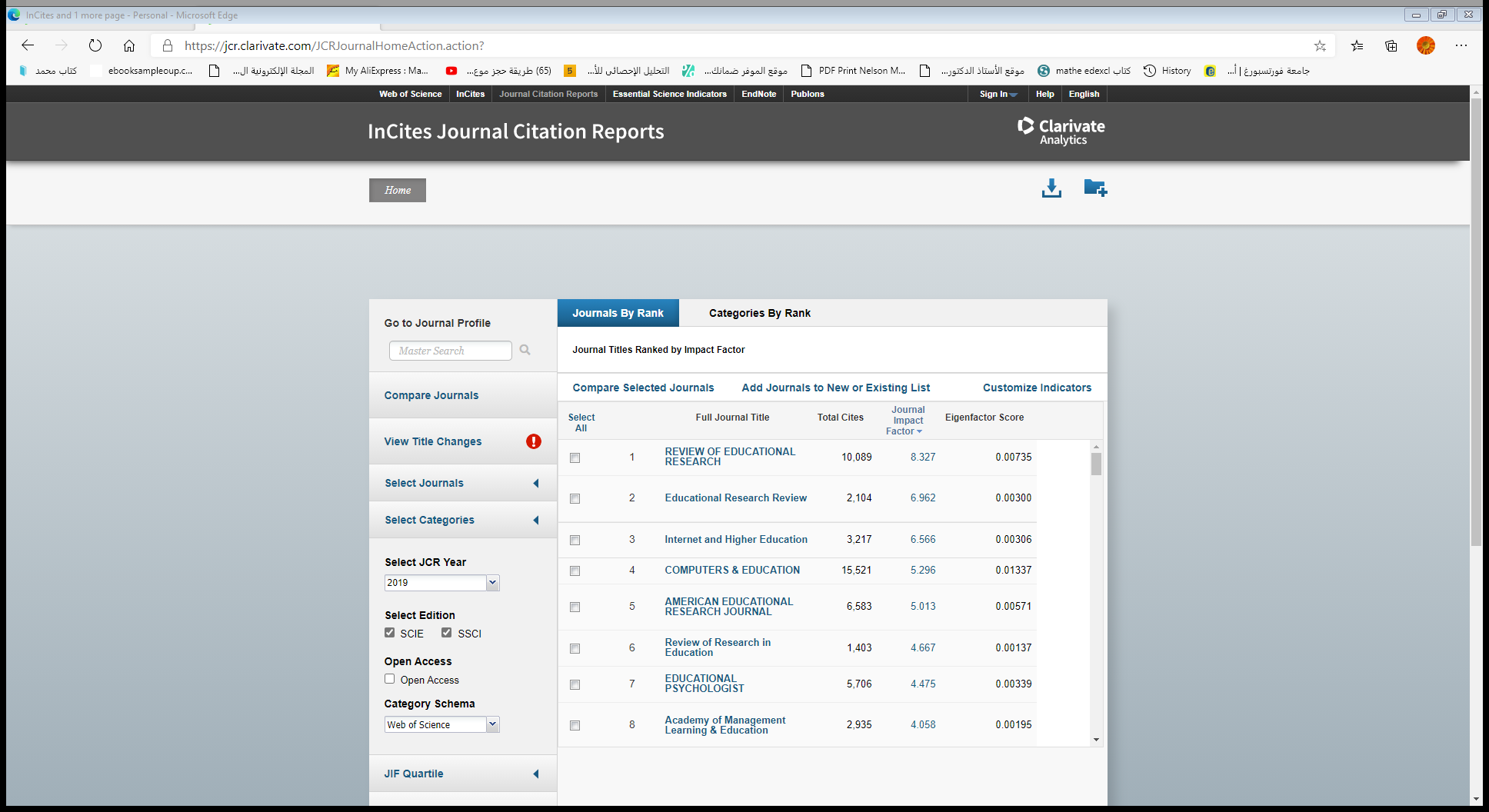 خطوات البحث عن مجلات في تخصص معين
5- يتم اختيار المجلة حسب الفئة 
Select Categories
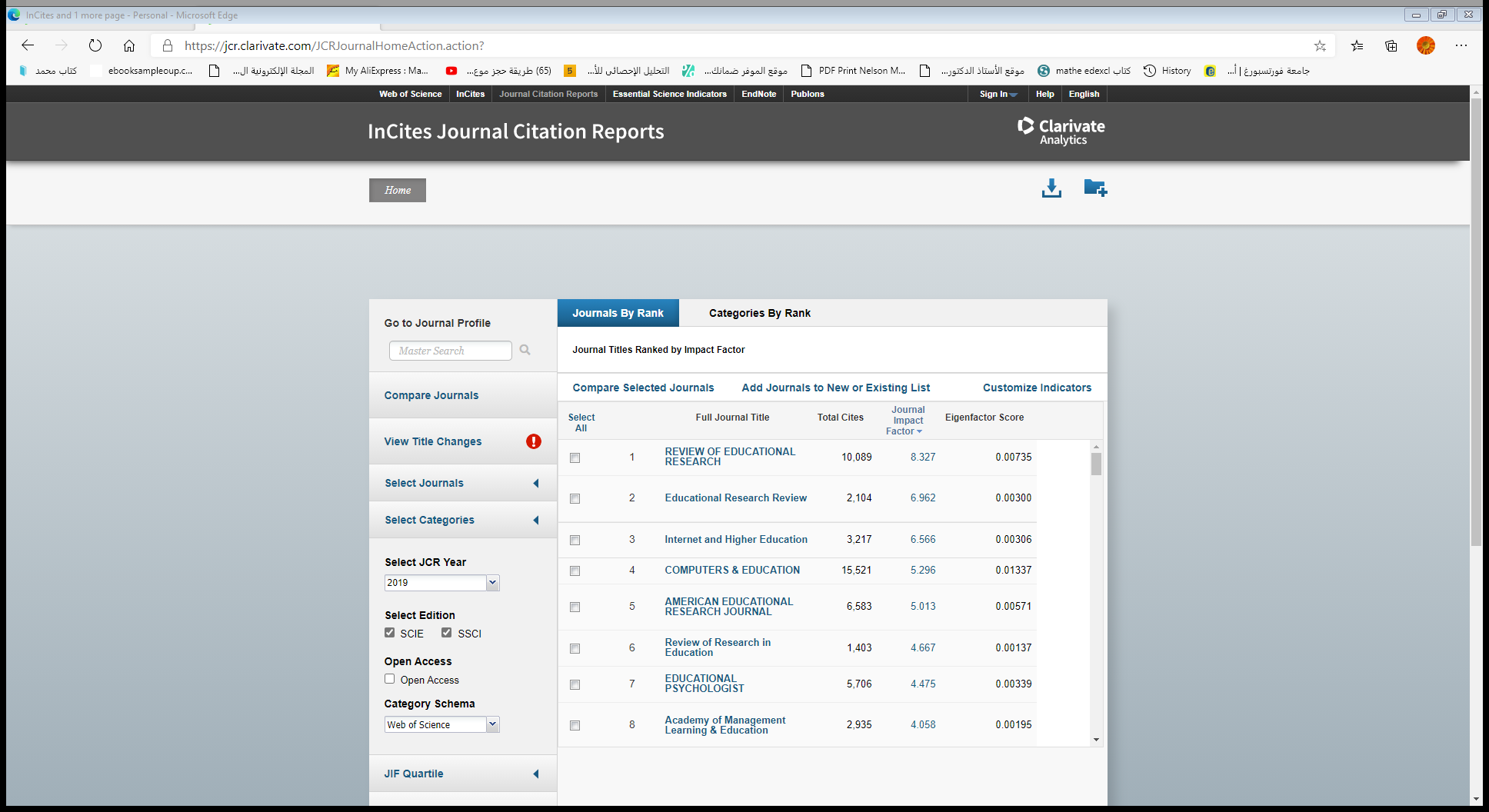 خطوات البحث عن مجلات في تخصص معين
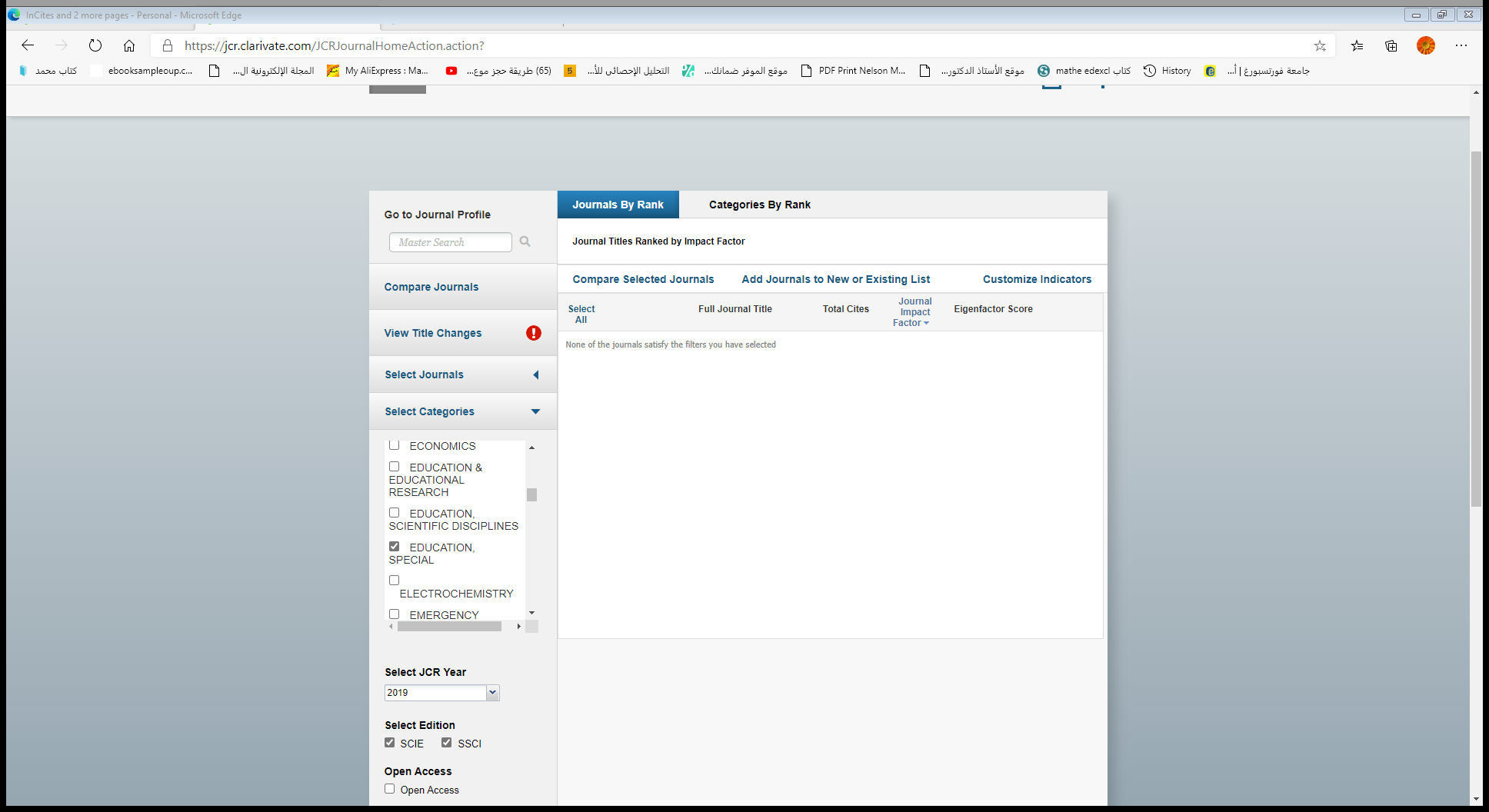 هنا مثلا تم اختيار نوع   Categories    ليكون education
كذلك نختار أخر سنة في ـJCR Year
خطوات البحث عن مجلات في تخصص معين
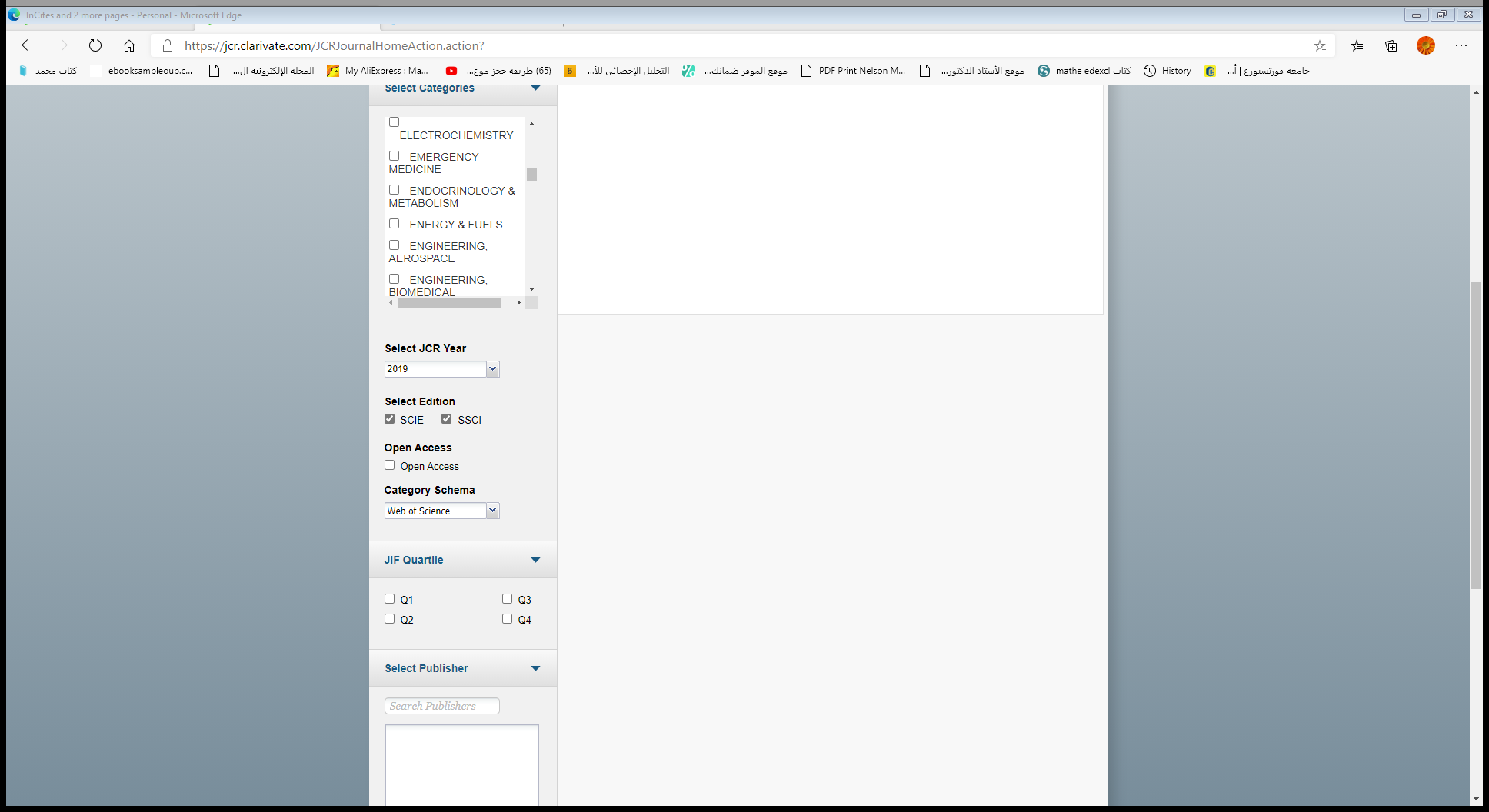 هنا يتم اختيار فهرس مجلات التخصص   SCIE  , SSCI كما بالشكل
يمكن اختيار Open Access  
لاختيار المجلات (المفتوحة التي لا تطلب اشتراك لتصفحها)
وعدم اختيارها يعطي جميع المجلات في التخصص
خطوات البحث عن مجلات في تخصص معين
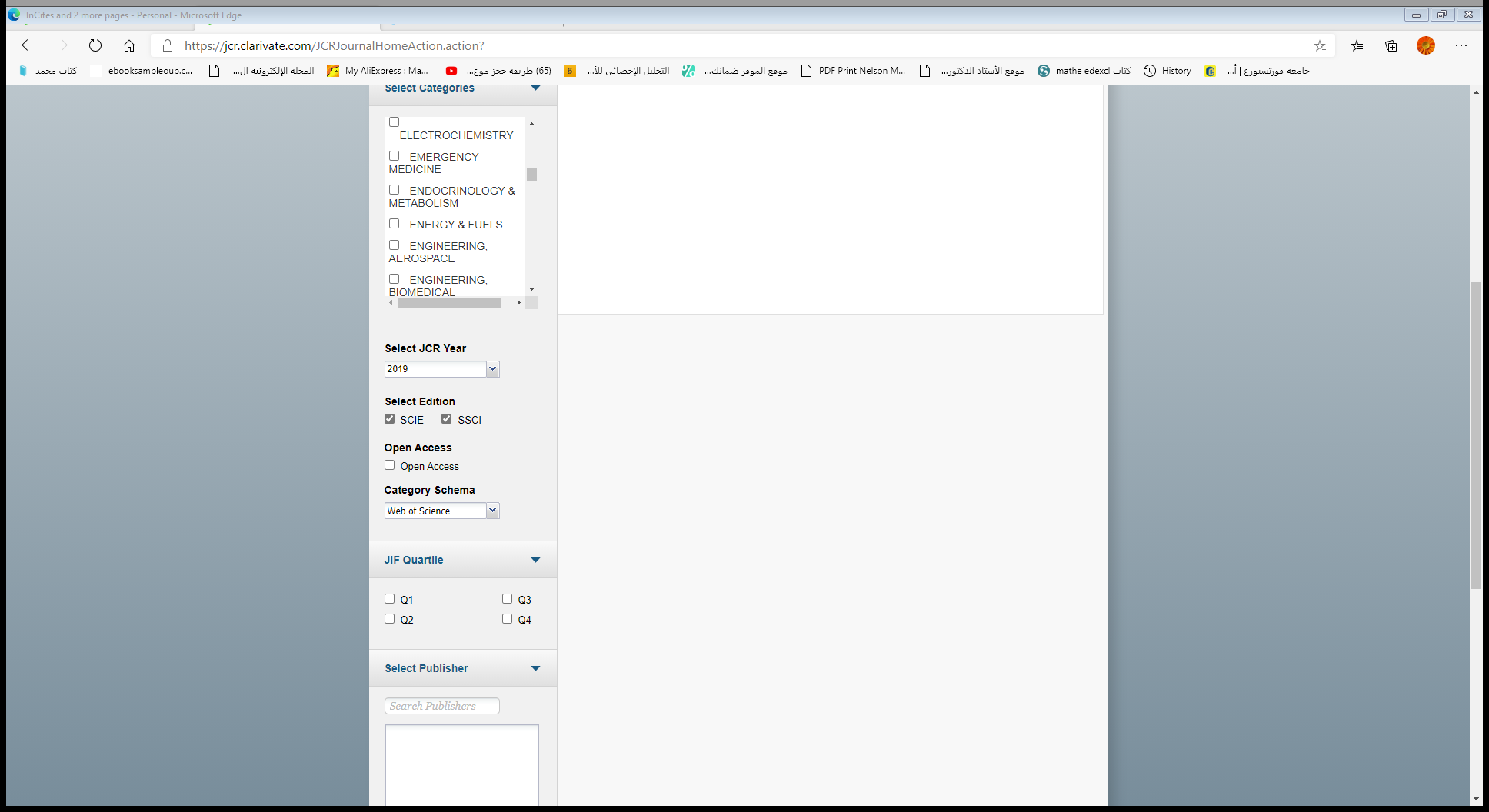 ومن JIF Quartile نحدد الربع حسب رغبتنا 
إذا كان Q1,Q2,Q3 ,Q4 ويمكن اختيارهم جميعا
من Publisher نختار دار النشر ويمكن تركها بلا اختيار
خطوات البحث عن مجلات في تخصص معين
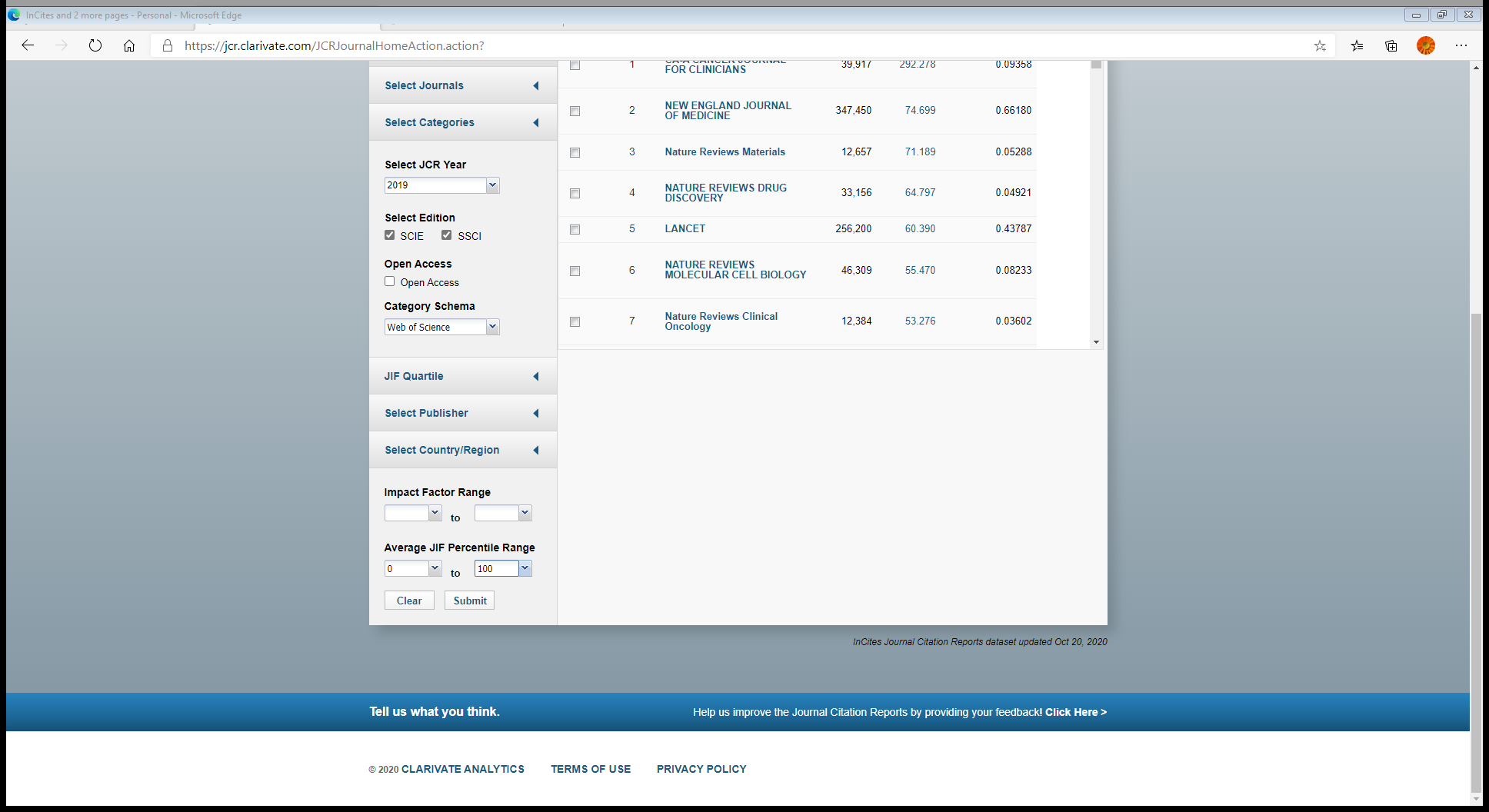 من هنا يمكن اختيار ضمن أي فئة من افضل 100وتركها بدون اختيار يعني اختيار الجميع من 0 إلى 100
وفي الاخير نختار Submit لعرض نتيجة البحث
خطوات البحث عن مجلات في تخصص معين
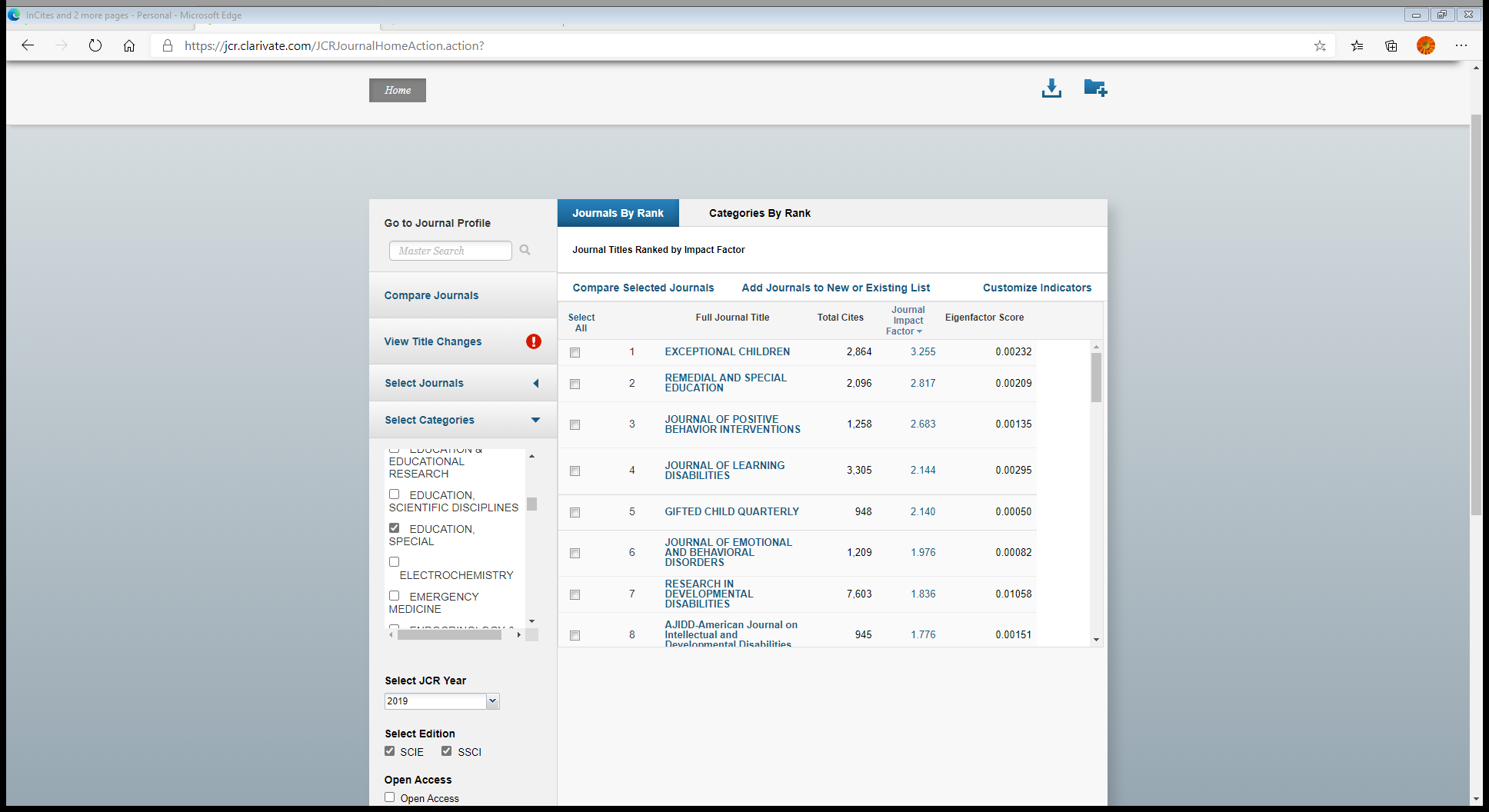 هنا تظهر نتيجة البحث
من السهم يمكن عرض باقي النتائج الغير ظاهرة